Snapshot 4:  A Useful Model for Drafting and Negotiating Joint Development Agreements
Title
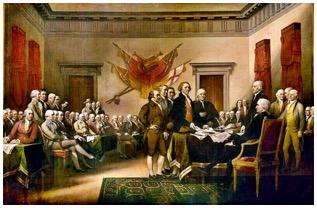 David B. Kagan
Kagan Binder, PLLC
Stillwater, Minnesota
Presented to MNCLE
January 31, 2020
Snapshot!
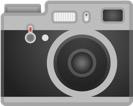 Agreement Wisdom in a Flash!
‹#›
Why is this client lost?
Licensed/commercial products
Licensed IP
Definitions
Grants
Compensation/revenue
Development goals
Development duties
Development rights
Commercial rights
Commercial duties
Fields
Resource commitment
Harvesting IP
IP administration
IP ownership
IP enforcement
Supply
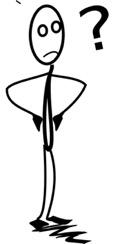 Legalese
Ordinary language
How do we help the client communicate what is needed?
Every joint development relationship is like a process.
Feed
Process
Product
Revenue
How do we help the client communicate what is needed?
Every joint development relationship is like a process.
Feed
Process
Product
Revenue
Customers
Party A inputs
Party A products
Customers
Development activities
Customers
Party B inputs
Party B products
IP
Customers
A joint development relationship is more like an industrial process than any other IP relationship.
‹#›
How do we help the client communicate what is needed?
Feed
Process
Product
Revenue
Business and technical conduct.
Avoid legalese.
Don’t skip!
You are not ready to draft until the business model details are described in ordinary English.
Example of a simple business model in “ordinary language”
Joe supplies corn seeds to Barbara

Barbara inserts polar bear trait into seed varieties so corn grows in winter, and summer

Joe plants the modified corn seed varieties in experimental fields in November and harvests in early March

Barbara evaluates the results and selects the best varieties

Joe grows the corn seed in commercial quantities and exclusively supplies to Barbara

Barbara exclusively distributes the seed to farmers
Does this work?
November 12 and 13, 2019
4:36 pm
Research manager via email:  Meeting tomorrow with OTHER GUYS at 1 pm.  Need to present vision for JDA.  Help!
D. Kagan via email:  Explained model in ordinary English.  Sent slides to show concept.  Suggested presenting 1 to 3 business model options after technical presentation, each one page summaries.  Call to discuss if needed.
5:15 pm
5:37 pm
Research manager via email:  This is good.  Don’t need to talk today.  Stand by in case I need to call.
Next day
Research manager via email:  The meeting went well.  OTHER GUYS are on board with second model.  They are reviewing financial details but will send agreement outline as next step.